Anatomia i fisiologia vegetal
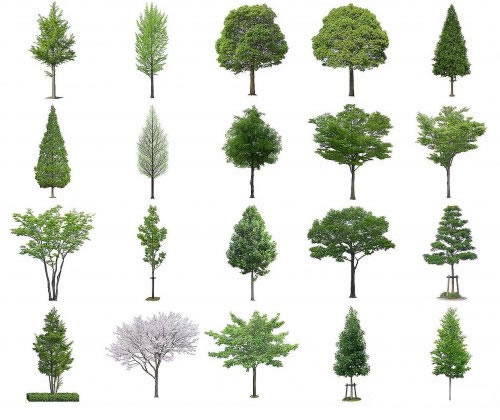 COM ESTUDIAR LES PLANTES?

DESCRIPCIÓ DE LES PLANTES SUPERIORS
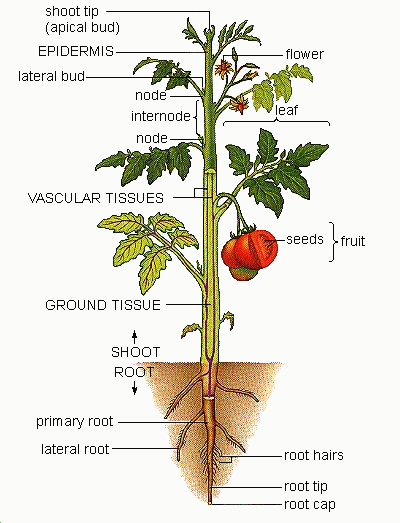 Per conèixer les plantes el millor que es pot fer és estudiar-les directament. És molt fàcil recollir-les i dur-les a una classe.

En aquest document veurem la descripció de les parts que constitueixen els vegetals superiors.
Fonts d’informació


Herbari virtual de la Mediterrània Occidental
http://herbarivirtual.uib.es/cat-med/index.html
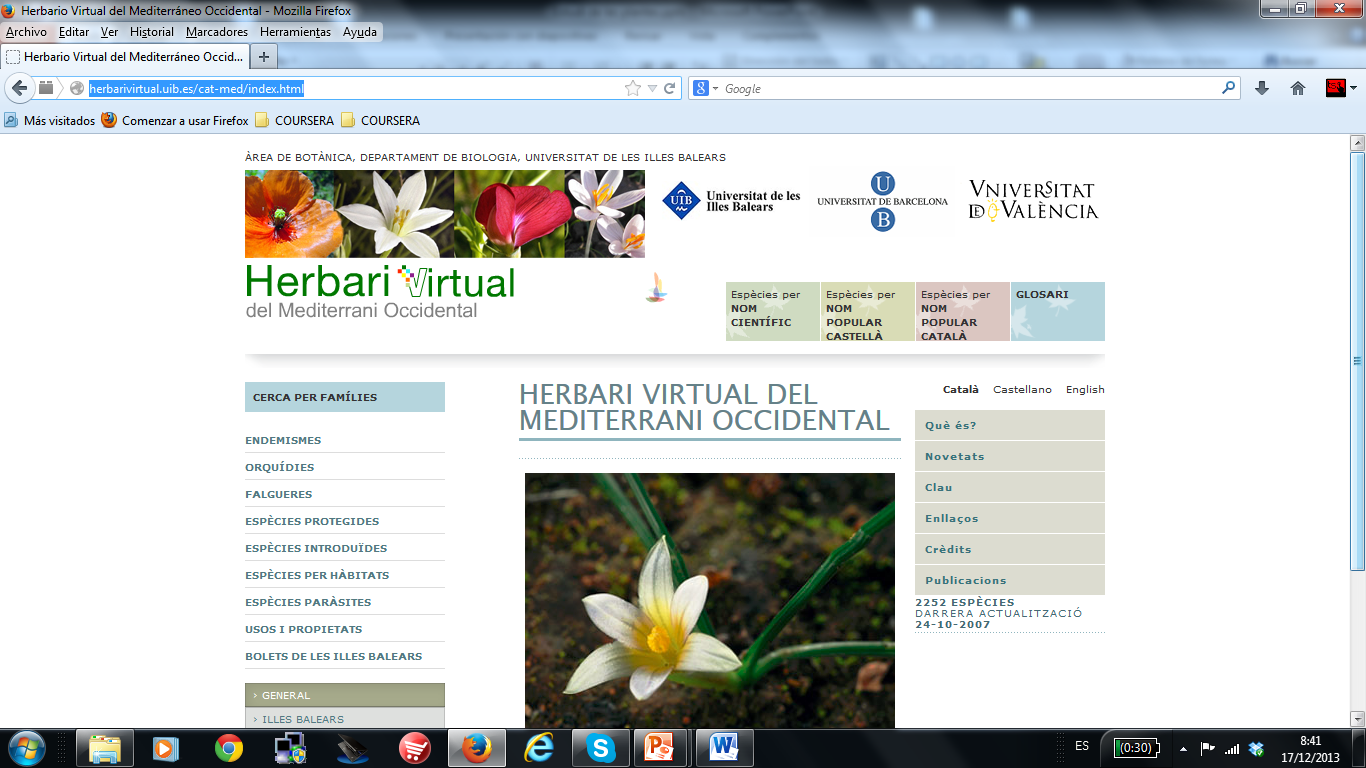 Plantes de les Balears. 
Antoni Bonner. Editorial Moll
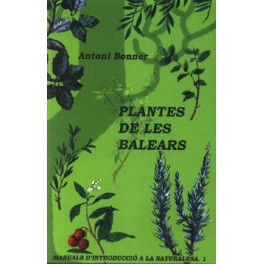 Informacions de cada planta: 

a. Nomenclatura
b. Hàbitat
c. Forma general de la planta
d. Descripció de les rels
e. Descripció de la tija
f. Descripció de les fulles 
g. Descripció de la flor 
h. Descripció de la inflorescència
i. Descripció del fruit: forma, mida, color
a. Nomenclatura

El nom de les plantes: Nom popular/ Nom científic
Les parts de les plantes

Nom popular
S’han de conèixer els noms vulgars. Una mateixa planta pot tenir diversos noms als mateixos llocs. Hi ha diferències entre les illes.

Es pot conèixer el nom en castellà, anglès o altres idiomes
Nom científic

A primària noés important conèixer els noms científics, però s’ha de posar qualque exemple.
S’ha de saber:
Que el nom científic és el mateix a tot el món.
La utilitat del nom científic.
Per què és en llatí
Les parts de les plantes

S’ han de conèixer el noms de les parts principals:



Morfologia general de la planta
Rel
Tija
Fulles
Parts de la flor
Inflorescències
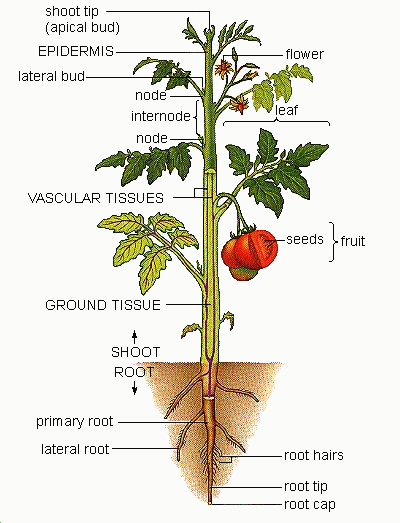 La nomenclatura en anglès de les parts de les plantes
http://www.vplants.org/plants/glossary/index.html
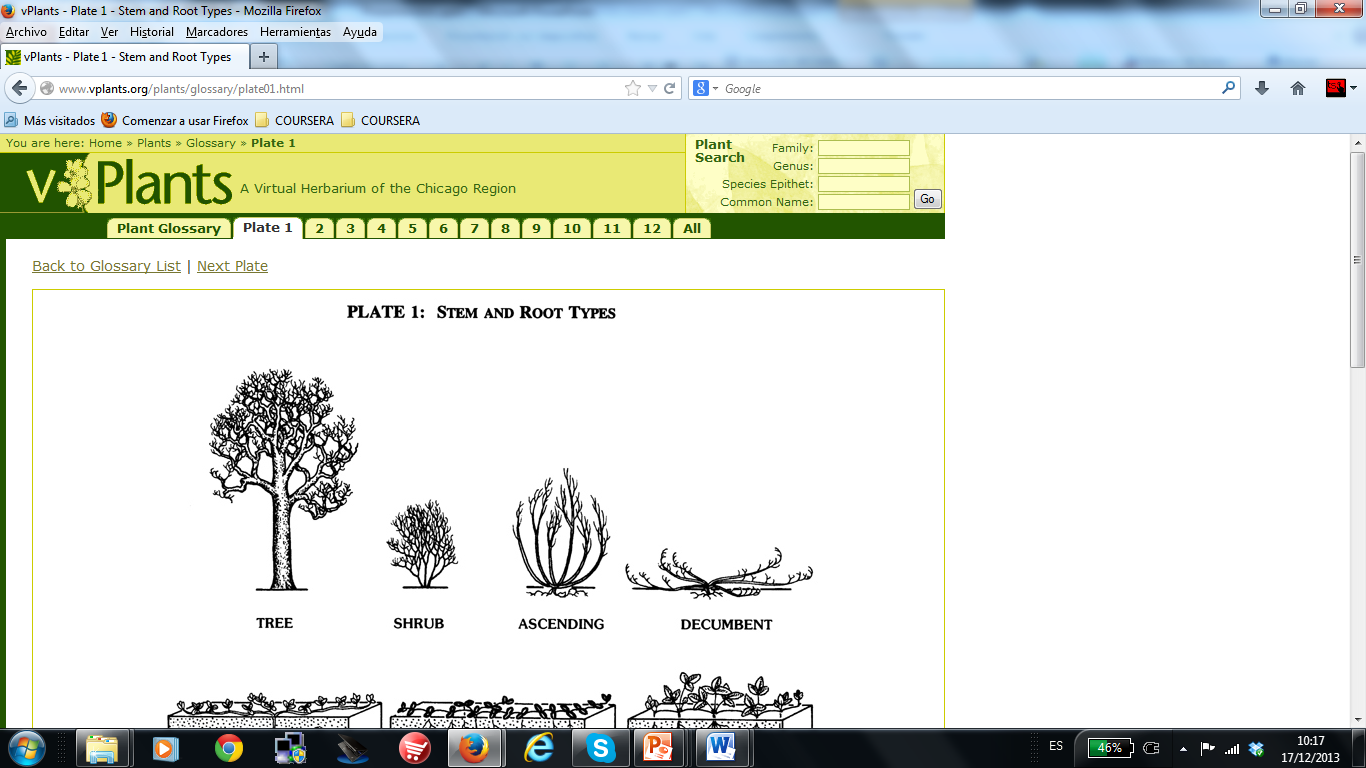 b. Hàbitat

El lloc on viuen les plantes: vorera de camí, bosc, alzinar, platja, camp de cultiu, etc.

S’ha d’ensenyar als laumnes que si recolleixen qualque planta han d’indicar el lloc on l’han recollida.

El llibre Plantes de les Balears està organitzat oer hàbitats i ajuda molt al principiant.
c. Forma general de la planta
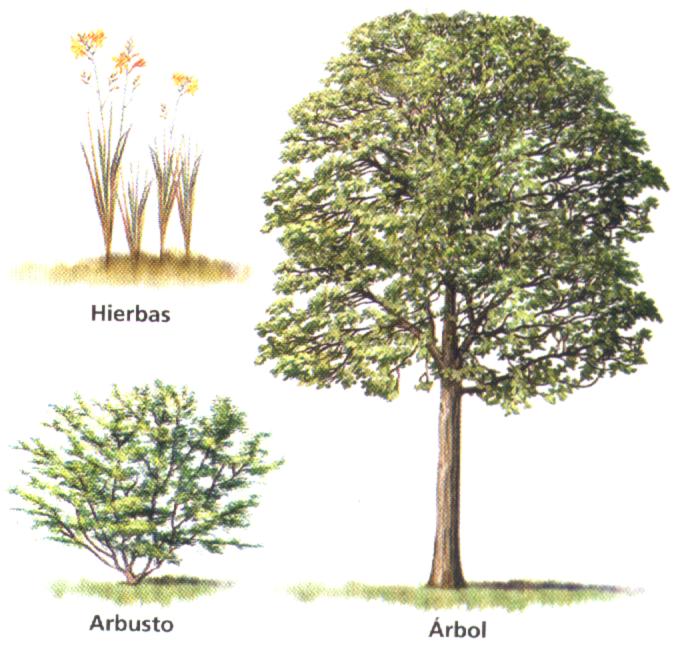 Anatomia i fisiologia vegetal
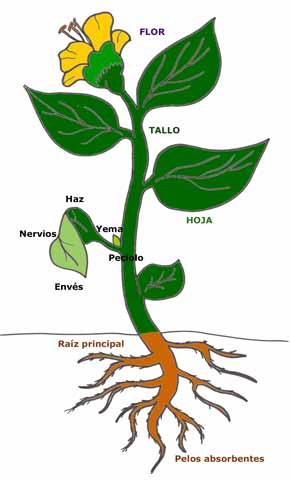 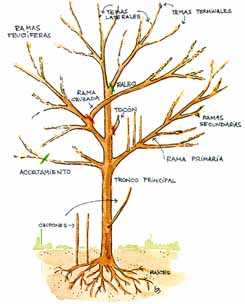 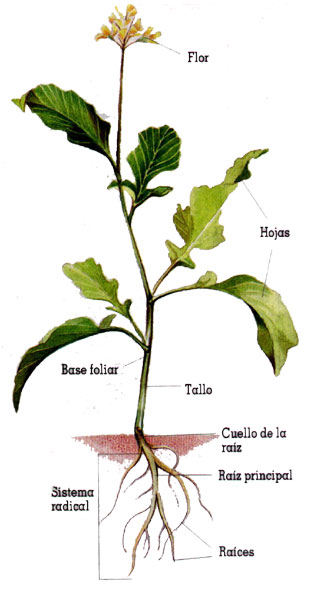 Anatomia i fisiologia vegetal
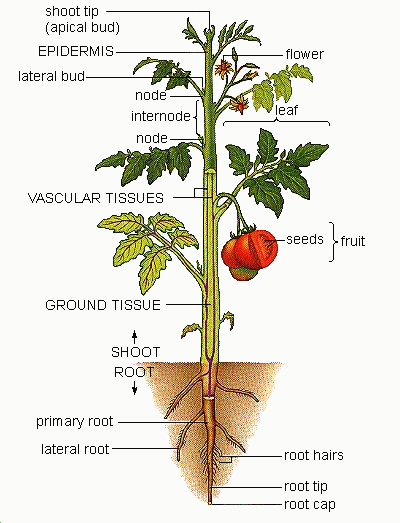 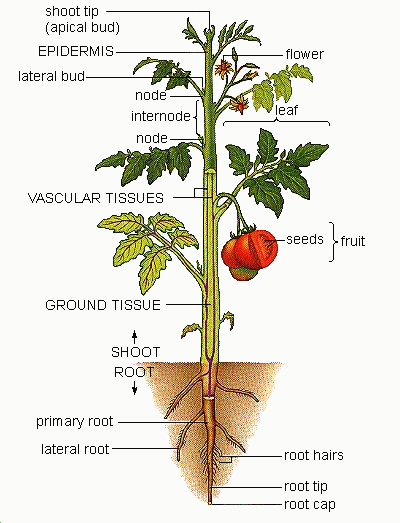 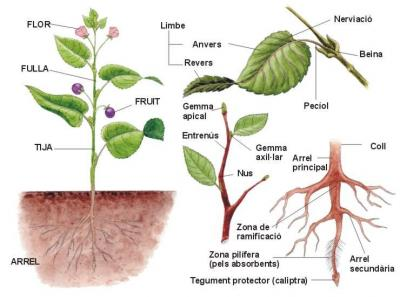 Anatomia i fisiologia vegetal
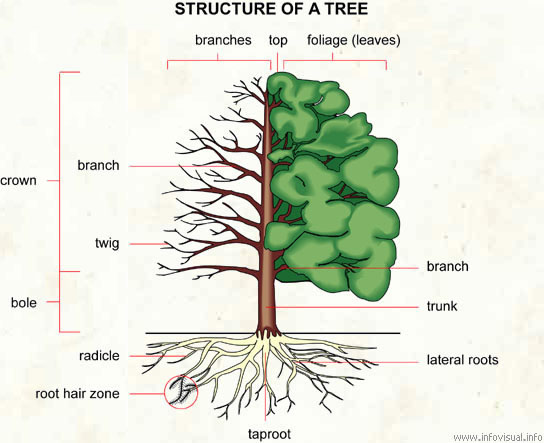 Anatomia i fisiologia vegetal
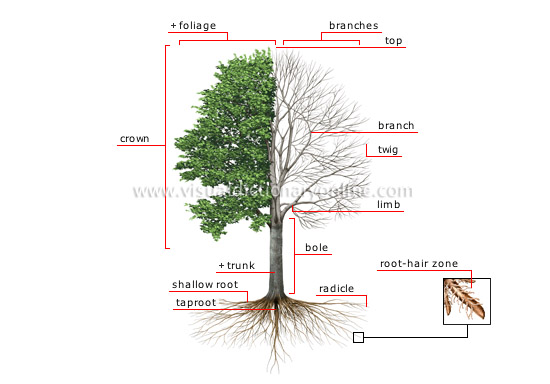 Anatomia i fisiologia vegetal
d. Descripció de les rels
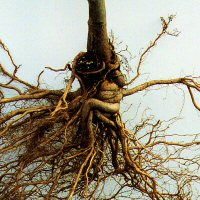 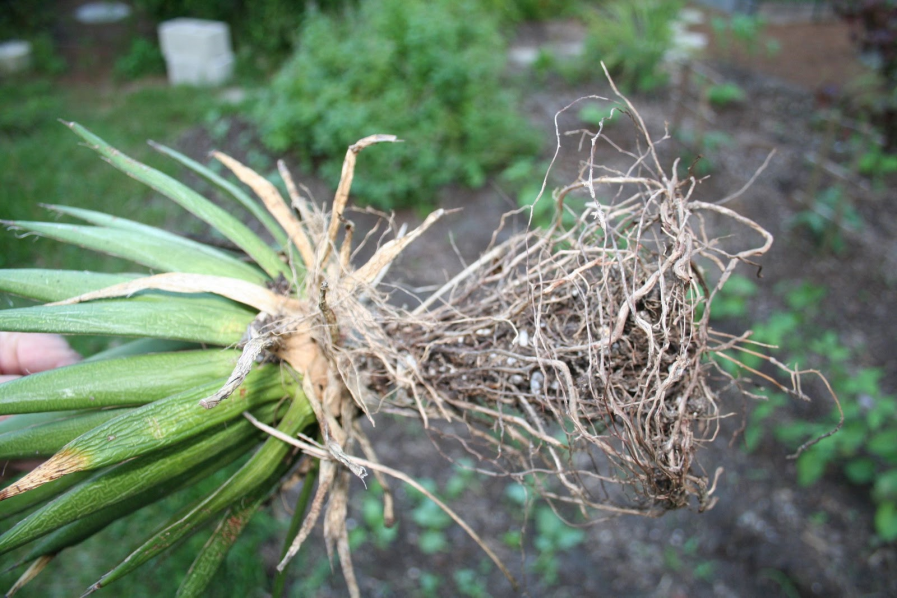 d. Descripció de les rels
Anatomia i fisiologia vegetal
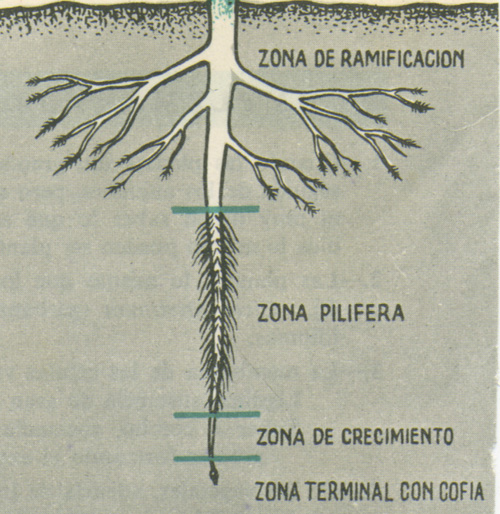 La rel
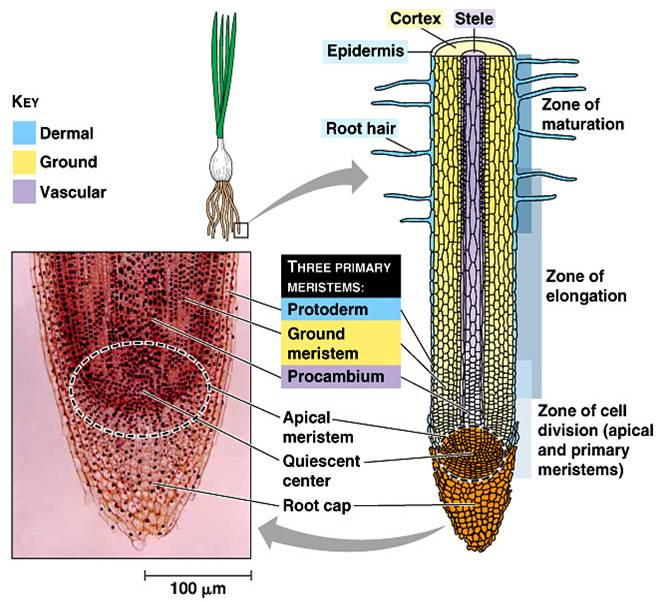 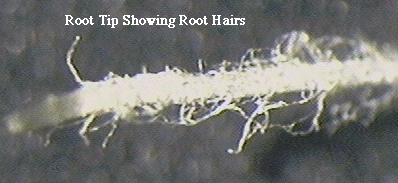 Anatomia i fisiologia vegetal
Tipus
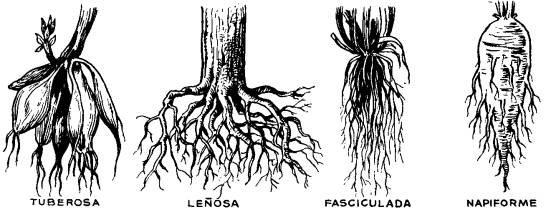 Rels fasciculades
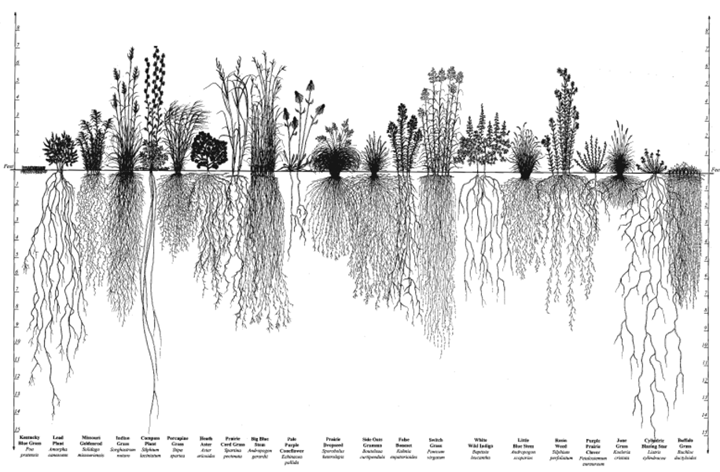 Anatomia i fisiologia vegetal
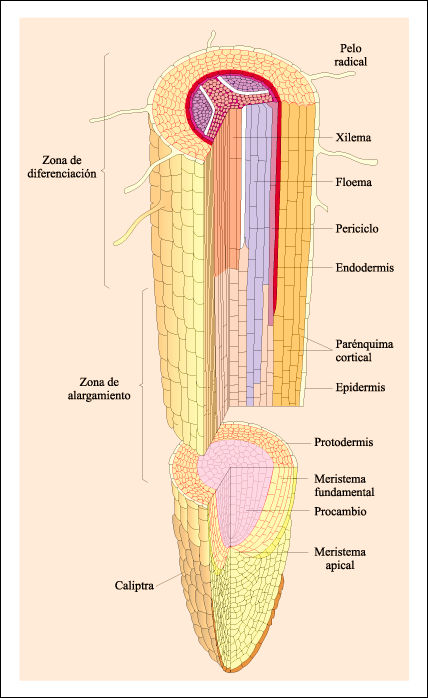 Estructura interna
Anatomia i fisiologia vegetal
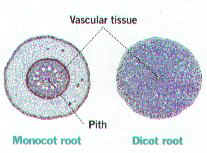 Anatomia i fisiologia vegetal
Pas de l’aigua a través de la rel
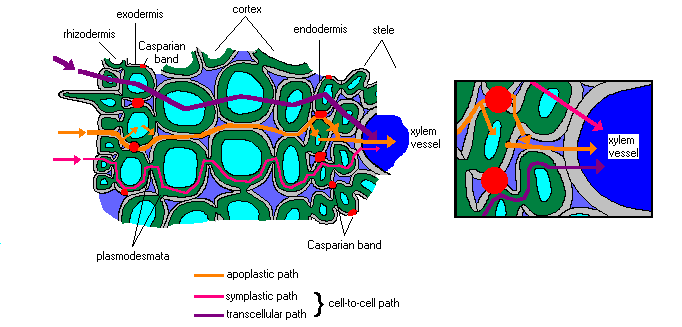 Anatomia i fisiologia vegetal
Funcions


Fixació de les plantes a terra
Captació d’aigua i nutrients
Anatomia i fisiologia vegetal
Estructura de la tija
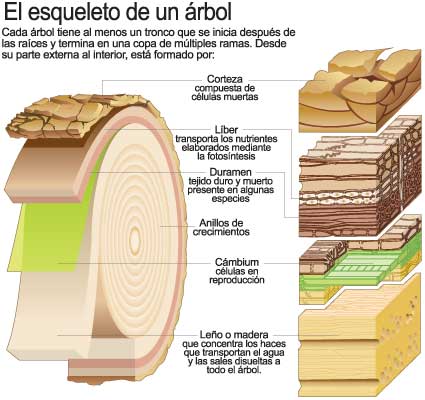 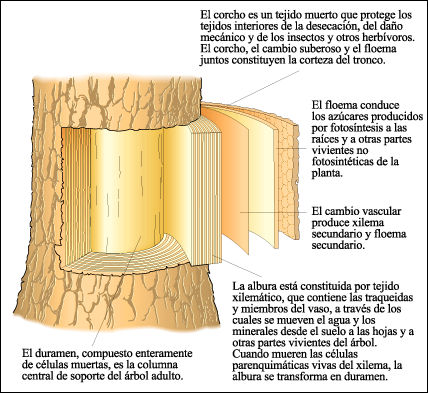 Anatomia i fisiologia vegetal
Gimnospermes                  Dicotiledònies              Monocotiledònies
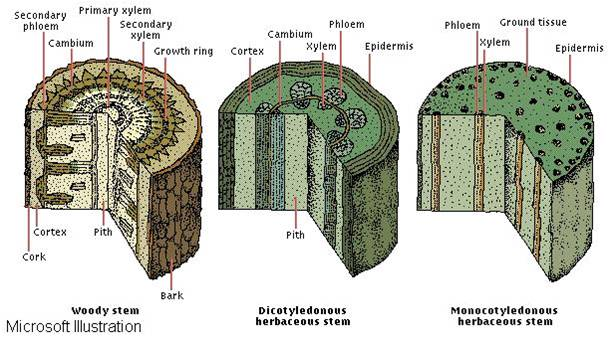 Anatomia i fisiologia vegetal
Tija de monocotiledònies i dicotiledònies
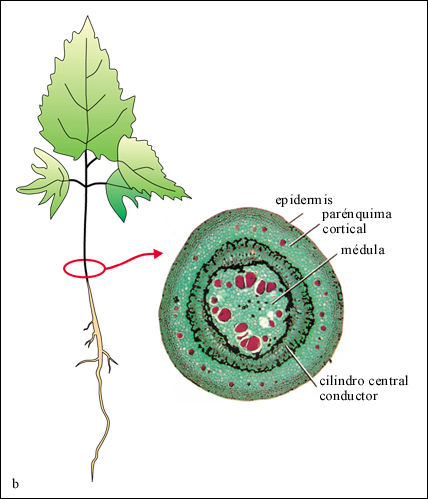 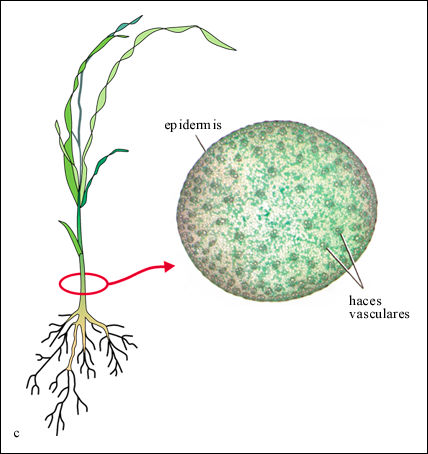 Anatomia i fisiologia vegetal
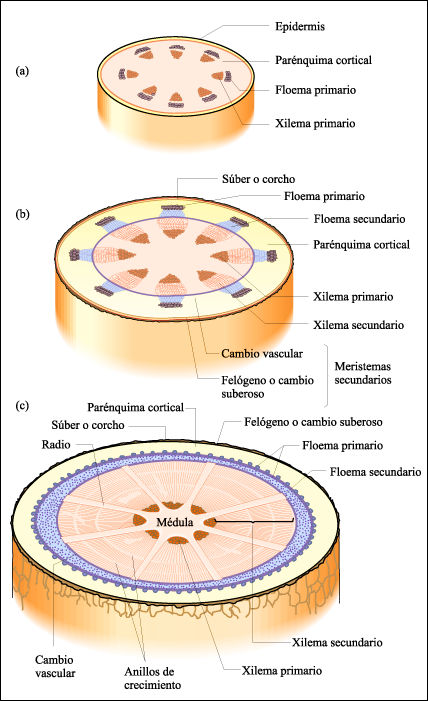 Anatomia i fisiologia vegetal
Anells de creixement
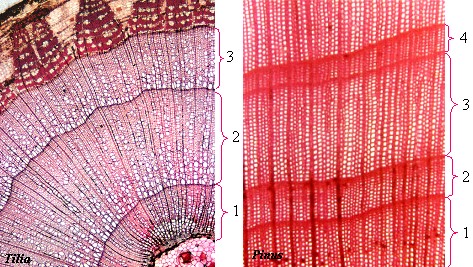 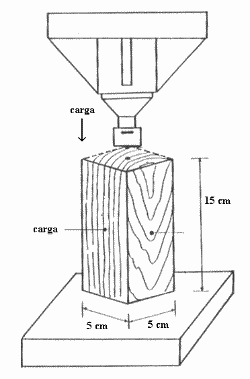 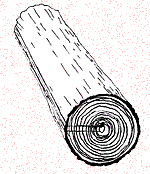 Anatomia i fisiologia vegetal
Vasos conductors: xilema i floema
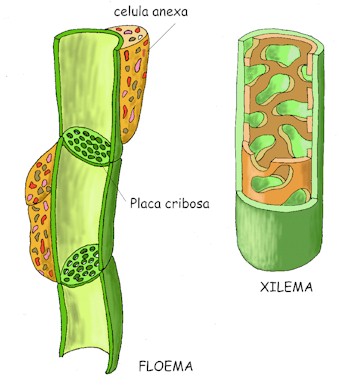 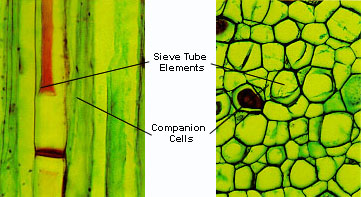 Anatomia i fisiologia vegetal
Funcions de la tija

Sosteniment:  
Emmagatzament:  
Fotosíntesi:  
Transport de substàncies:
Anatomia i fisiologia vegetal
Fulla
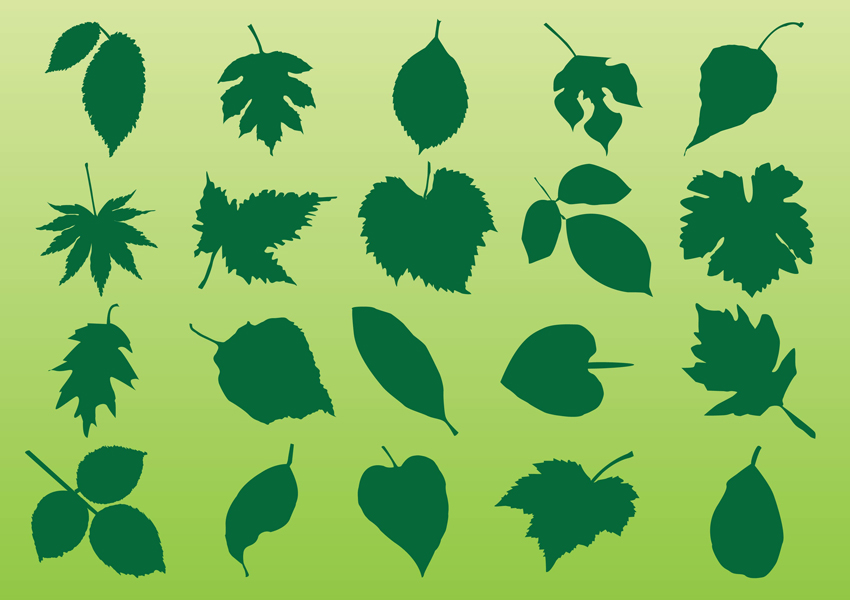 Anatomia i fisiologia vegetal
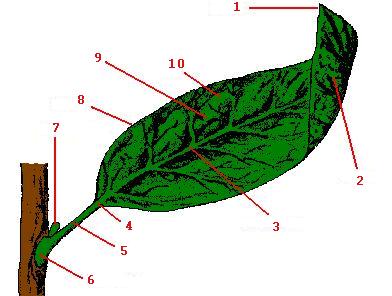 Àpex
Revers (envés)
Nerviació
Base
Pecíol
Vaina
Ull / gema
Vorera
Limbe
Anvers (haz)
Anatomia i fisiologia vegetal
Fulla
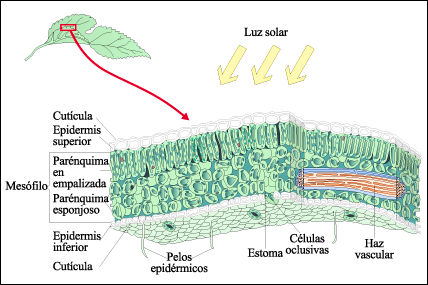 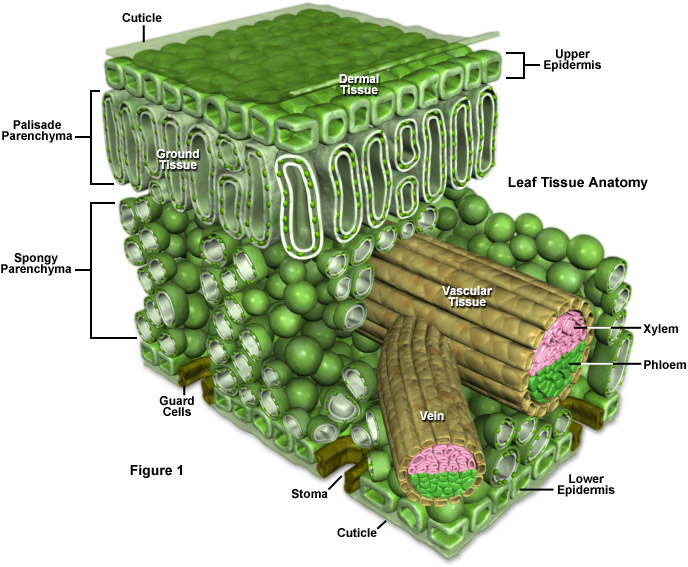 Anatomia i fisiologia vegetal
Epidermis
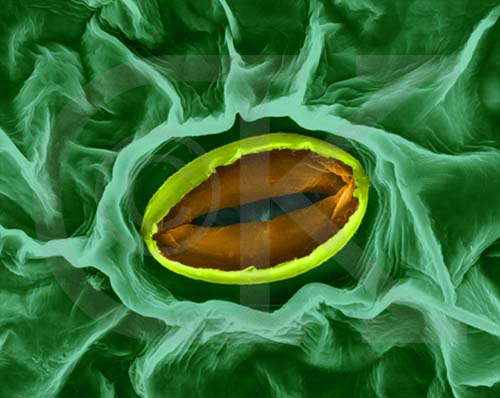 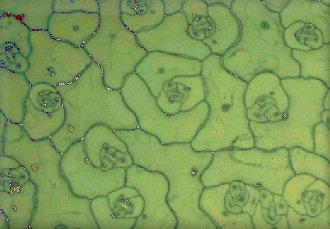 Estoma 
(Microscopi
Òptic)
Anatomia i fisiologia vegetal
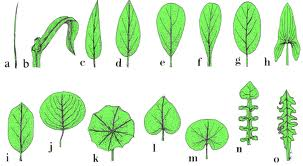 Anatomia i fisiologia vegetal
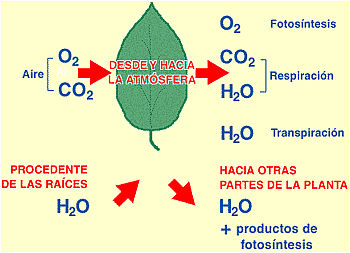 Anatomia i fisiologia vegetal
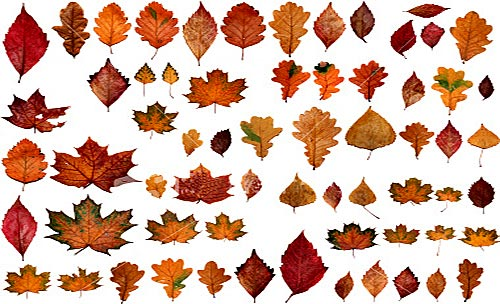 Per què no fer art?
Anatomia i fisiologia vegetal
g. Descripció de la flor
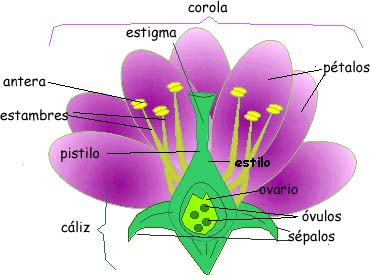 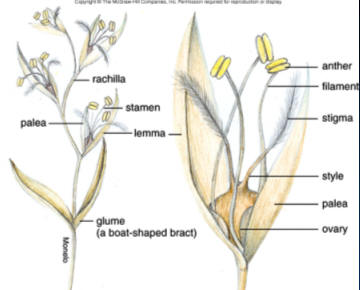 dicotiledònies                                 monocotiledònies
Anatomia i fisiologia vegetal
Parts de la flor
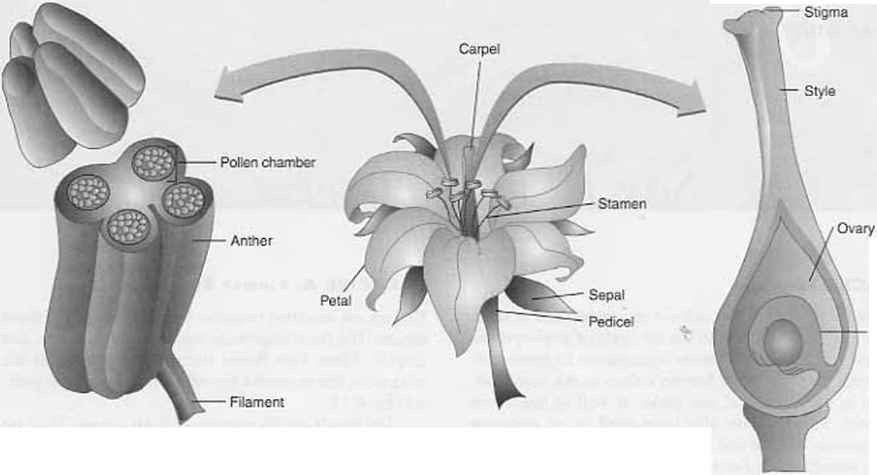 Anatomia i fisiologia vegetal
Ovaris
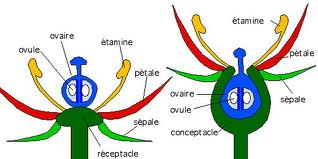 súper                                     ínfer
Anatomia i fisiologia vegetal
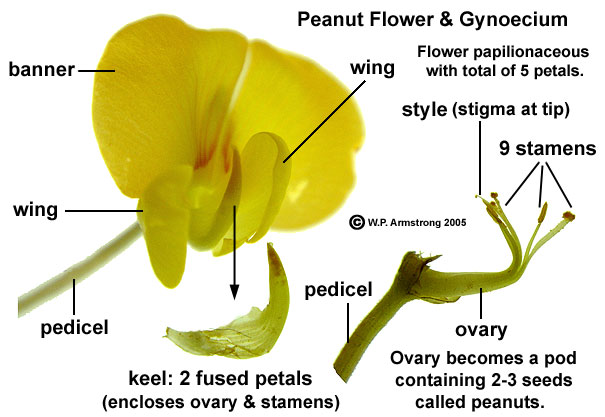 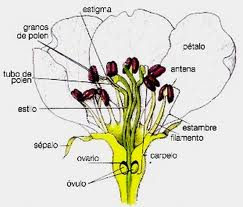 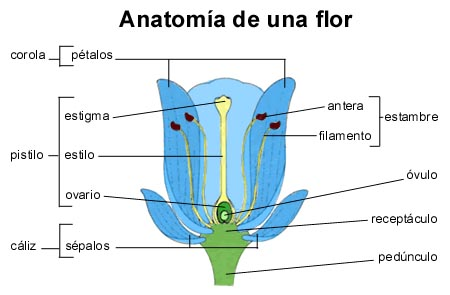 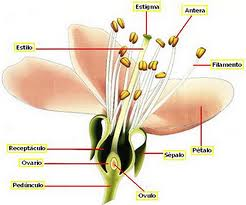 Anatomia i fisiologia vegetal
h. Descripció de les inflorescències
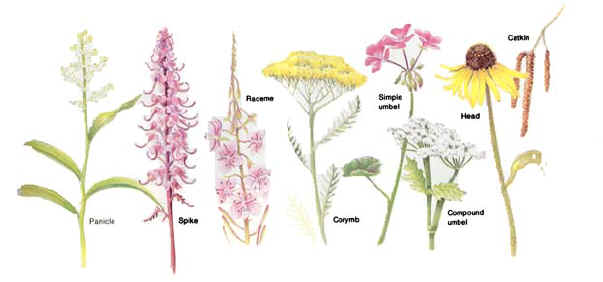 Anatomia i fisiologia vegetal
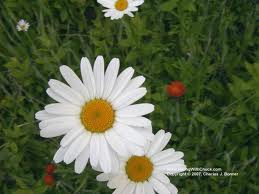 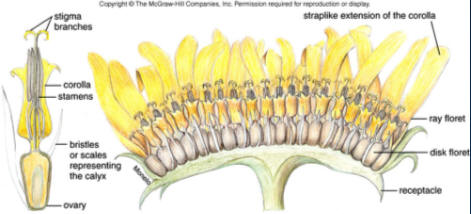 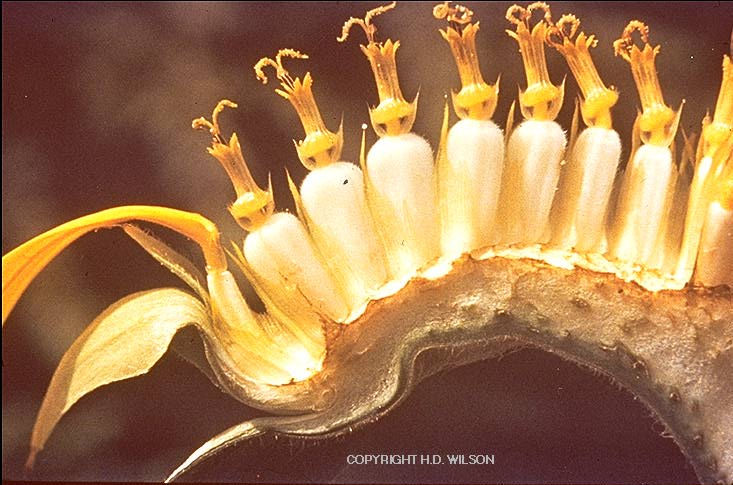 Anatomia i fisiologia vegetal
Fruit
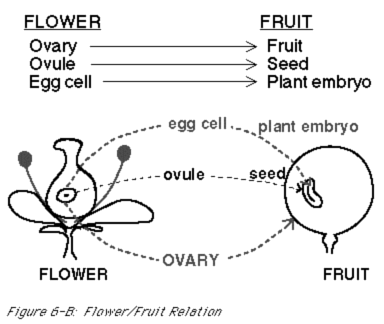 Anatomia i fisiologia vegetal
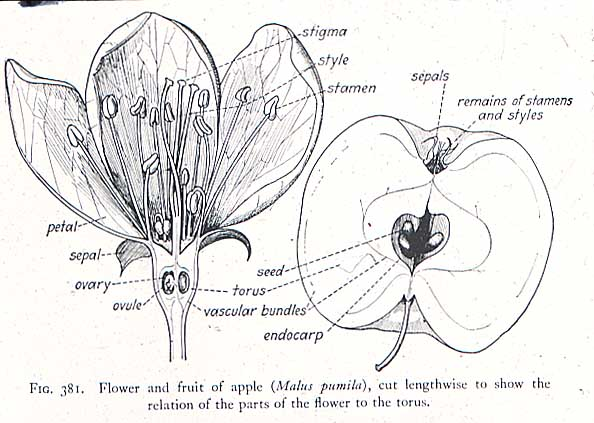 Anatomia i fisiologia vegetal
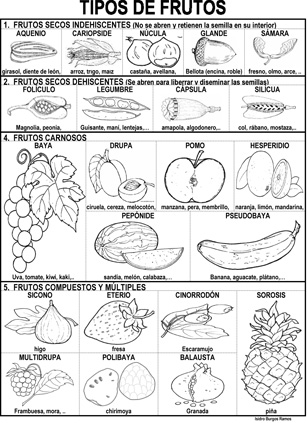 Anatomia i fisiologia vegetal
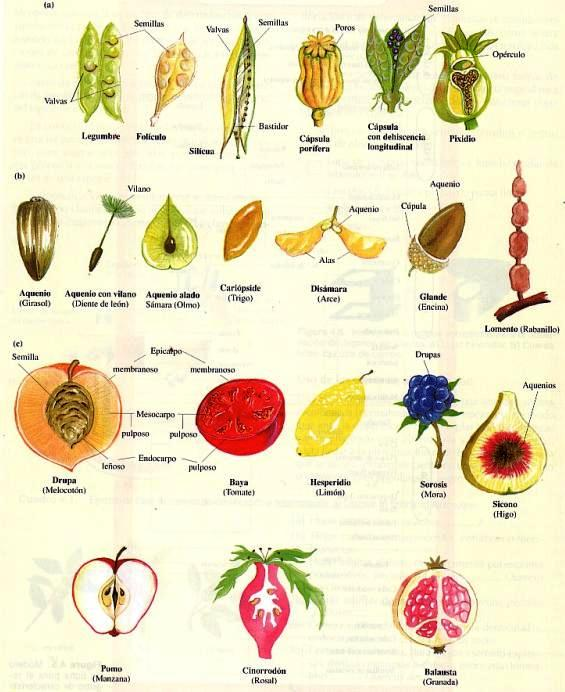 Anatomia i fisiologia vegetal
Parts del fruit
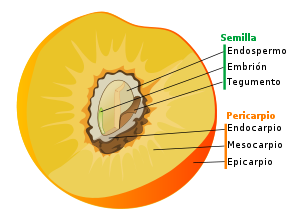 Anatomia i fisiologia vegetal
Relació entre flor i fruit
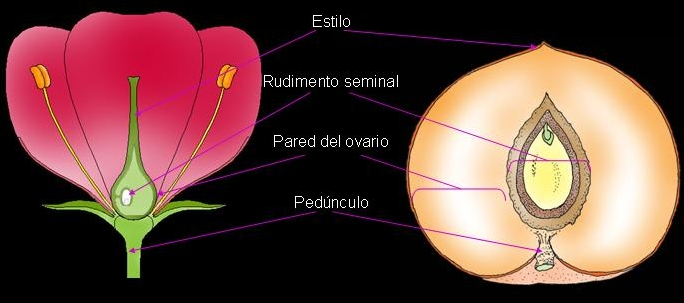 Anatomia i fisiologia vegetal
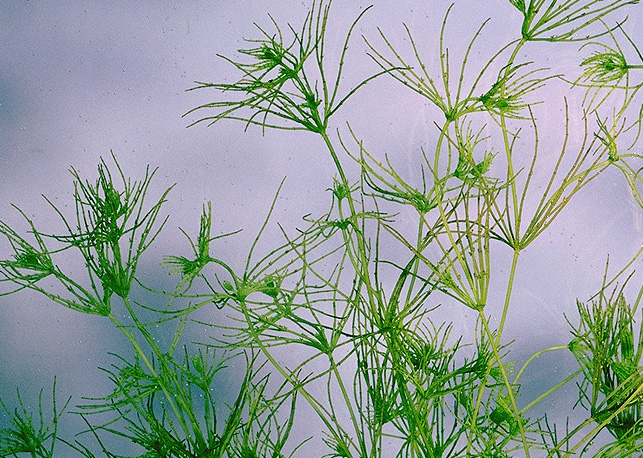 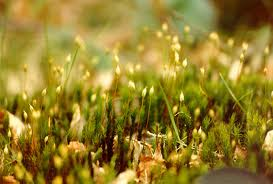 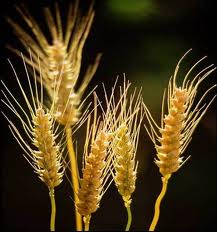 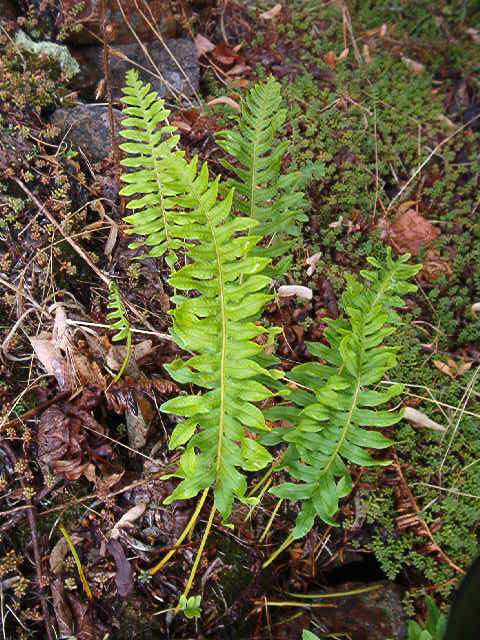 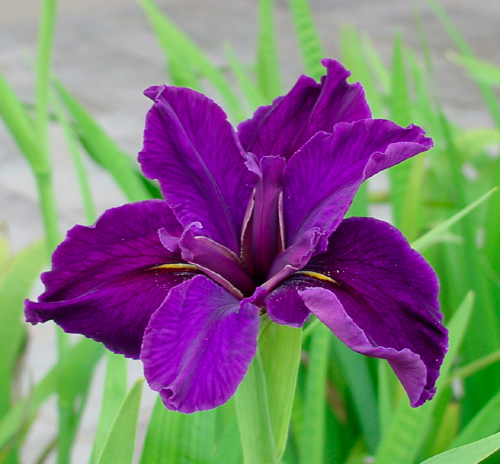 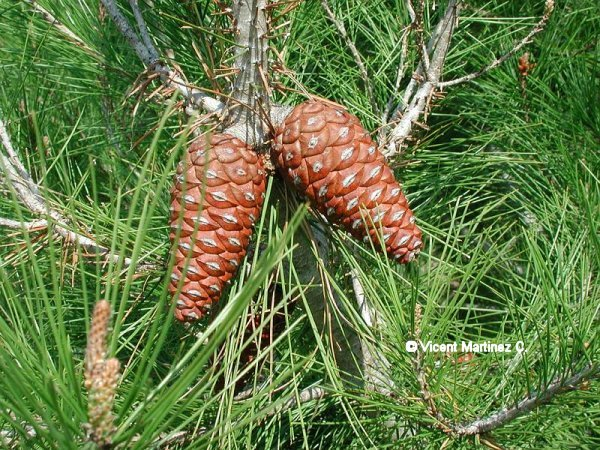 Anatomia i fisiologia vegetal
Plantes monocotidònies i dicotiledònies
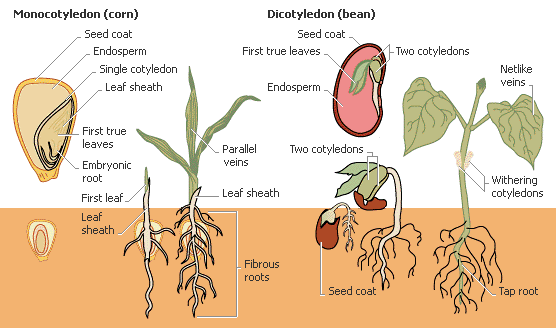 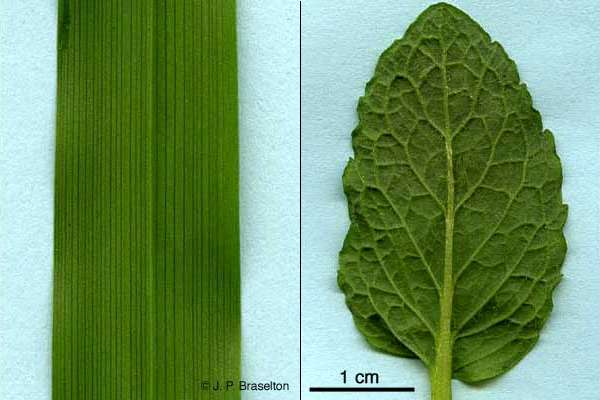 Anatomia i fisiologia vegetal
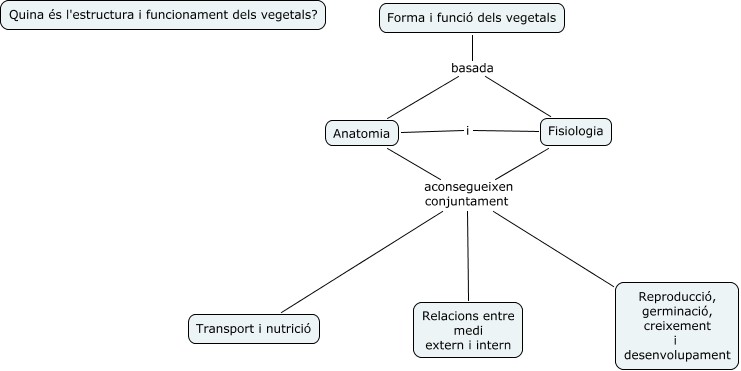